10 Lines
Medium-fi Prototype
by: Team Art Attack!
Selina Her
Nyasha Smith
Ben-Han Sung
Sarah Wymer
10/29/2015
Problem & Solution Overview
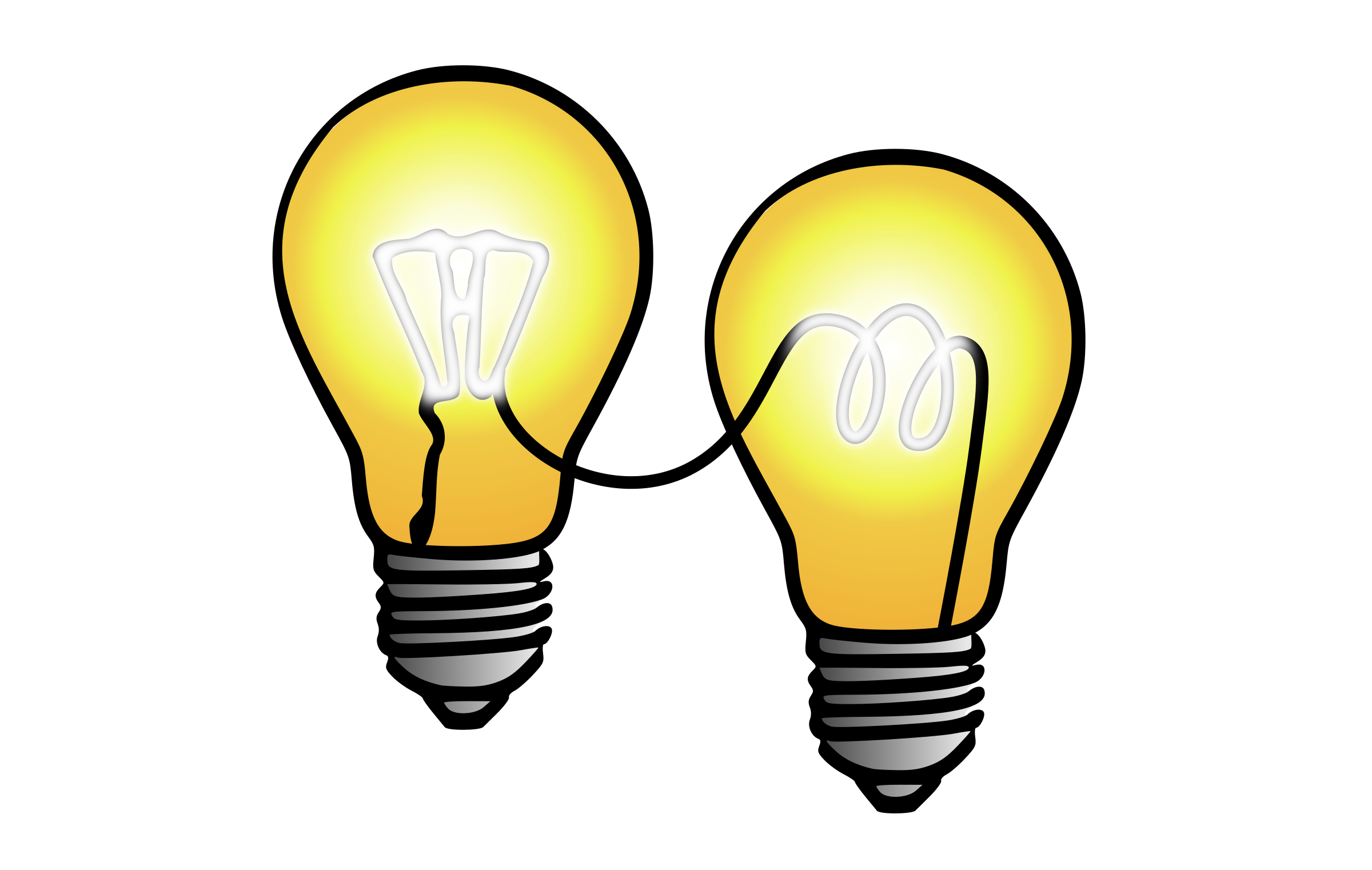 Value proposition:

Collaborative drawing for kickstarting creativity.
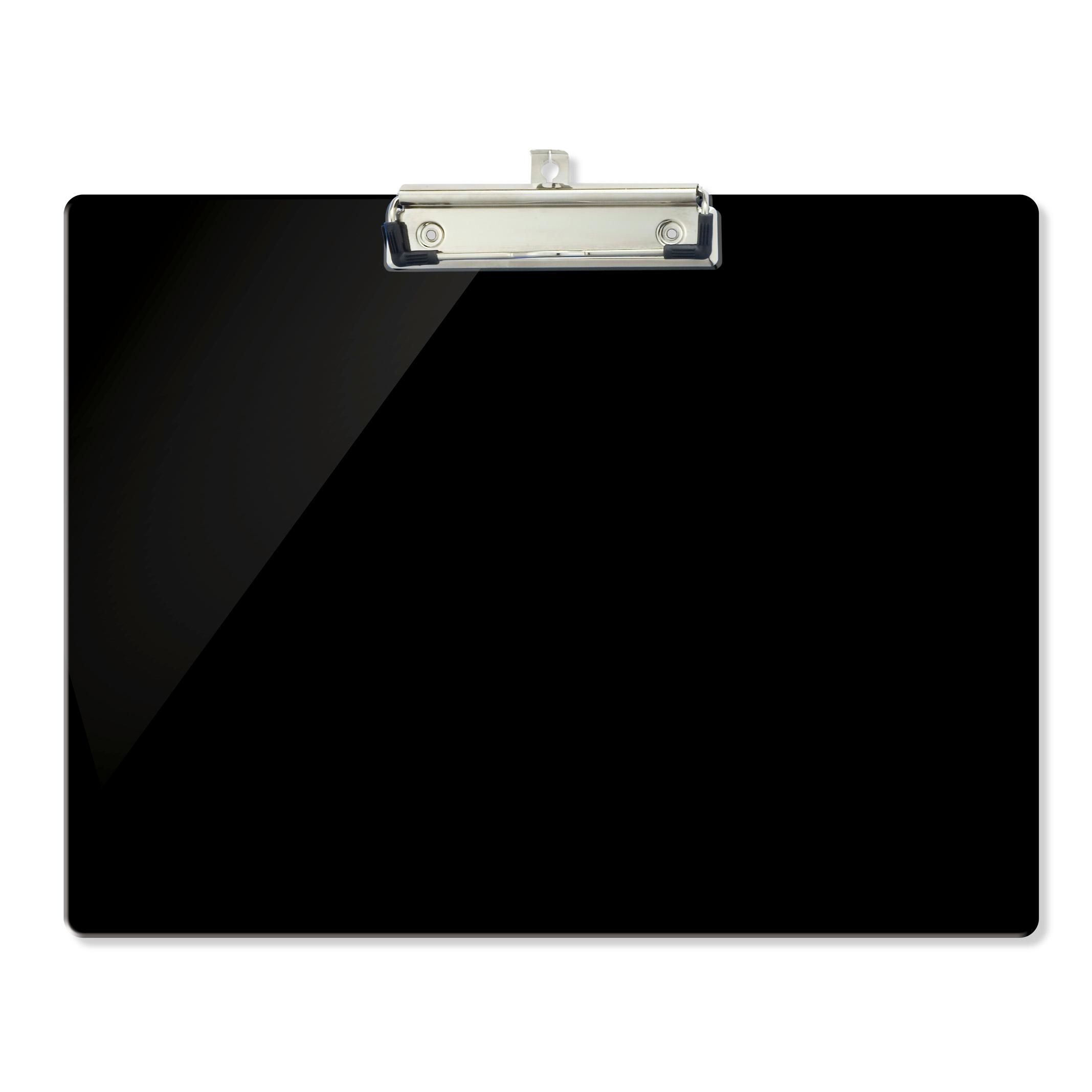 Tasks
Simple: Browse art
was: Look at other people’s art (for fun or inspiration)

Medium: Draw with a friend
was: Draw pictures with another person without being in the same place

Complex: Create with the public
was: Start visual dialogue with creative community
Revised Interface Design: Refined Ideas
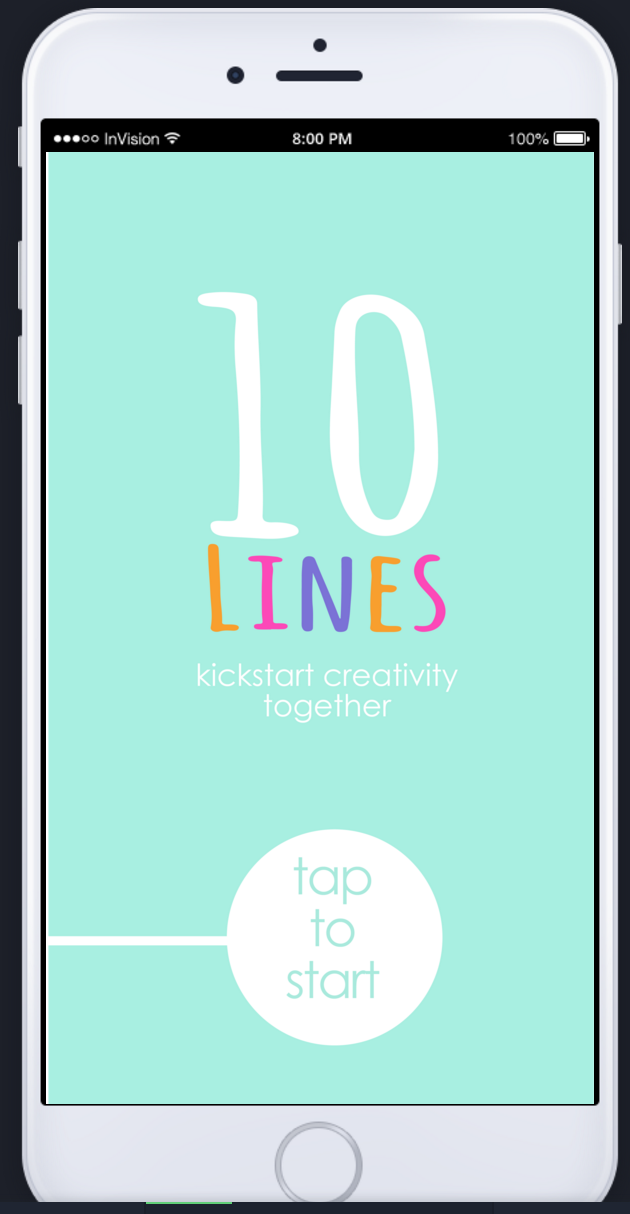 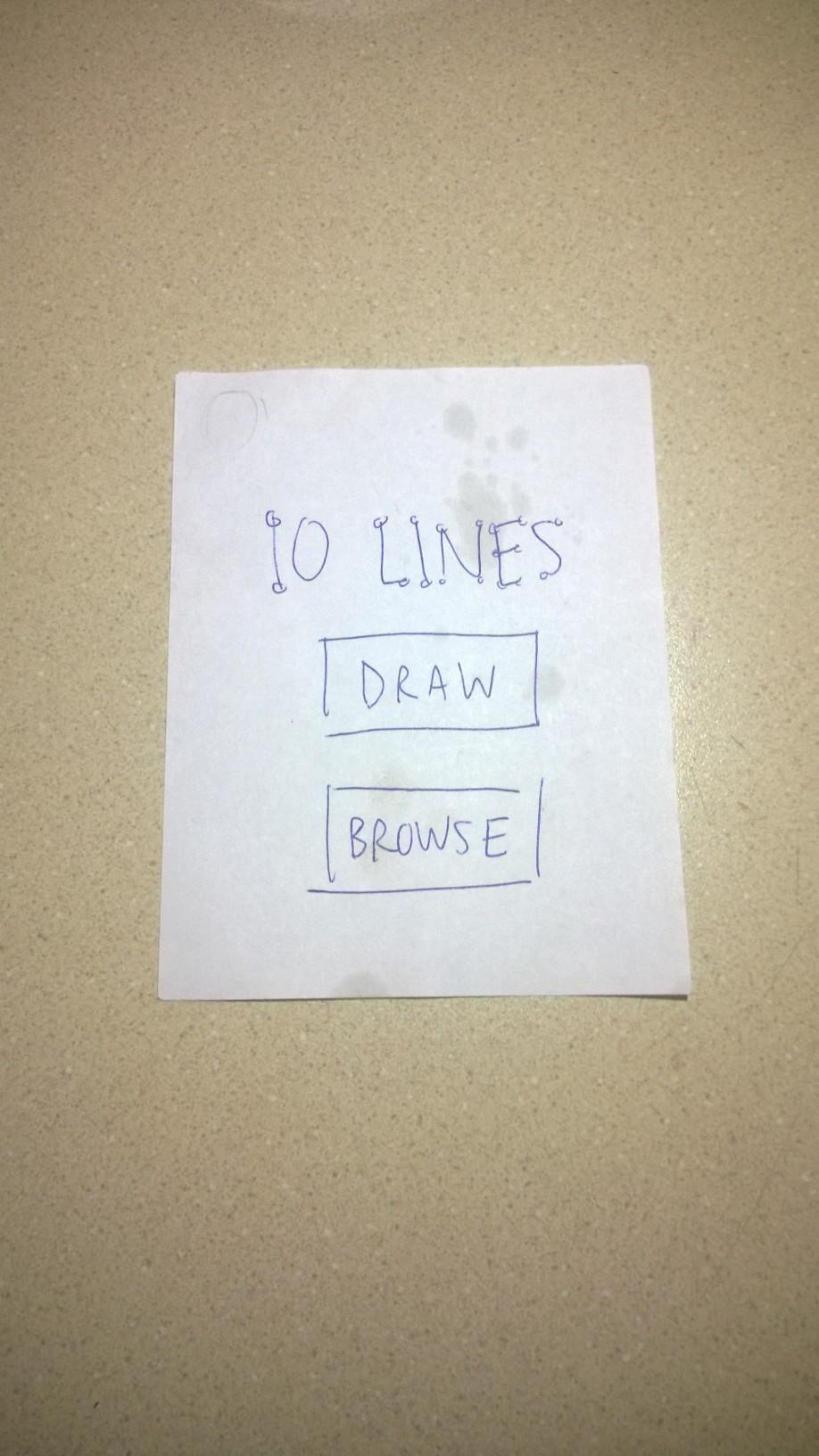 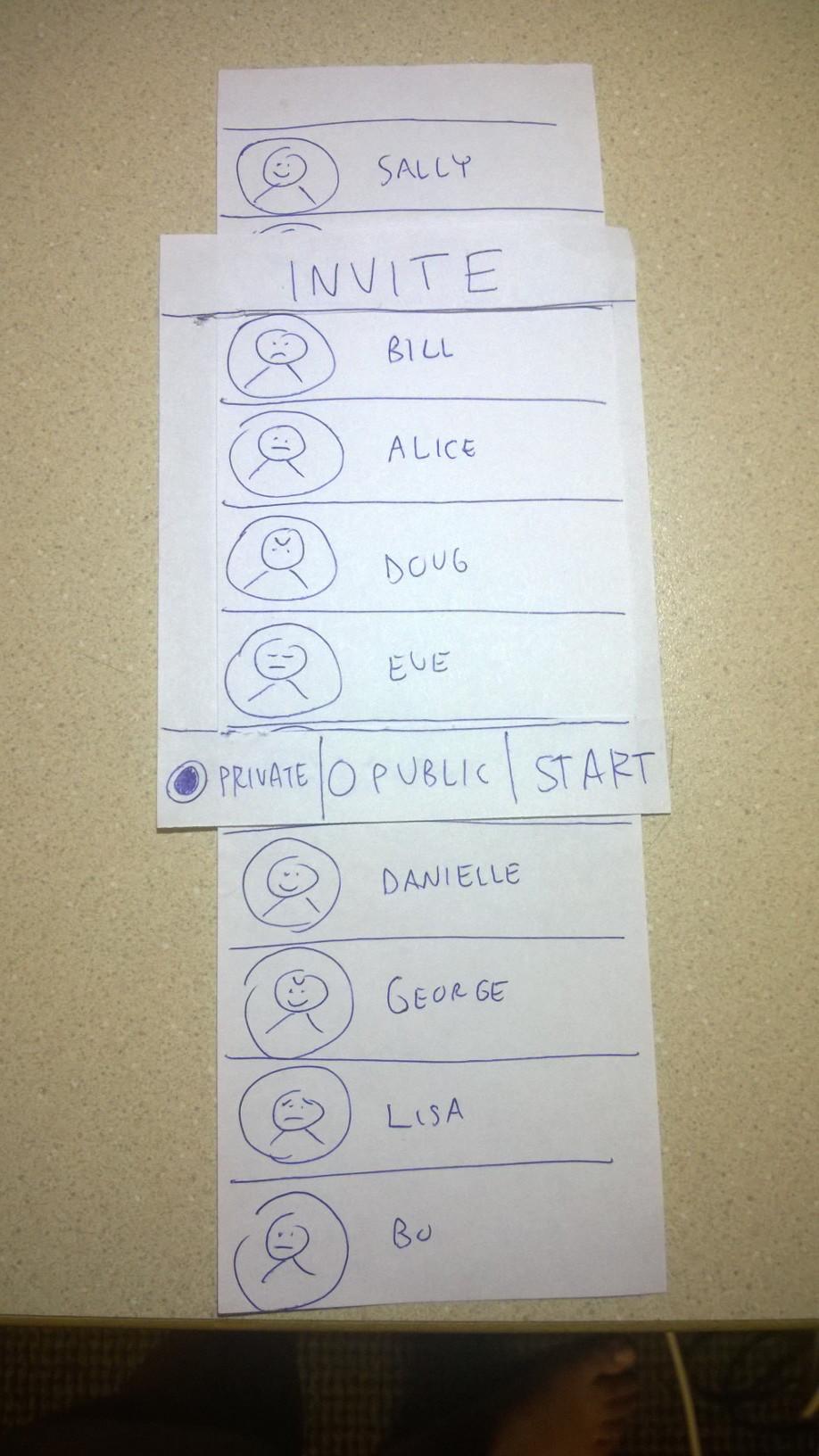 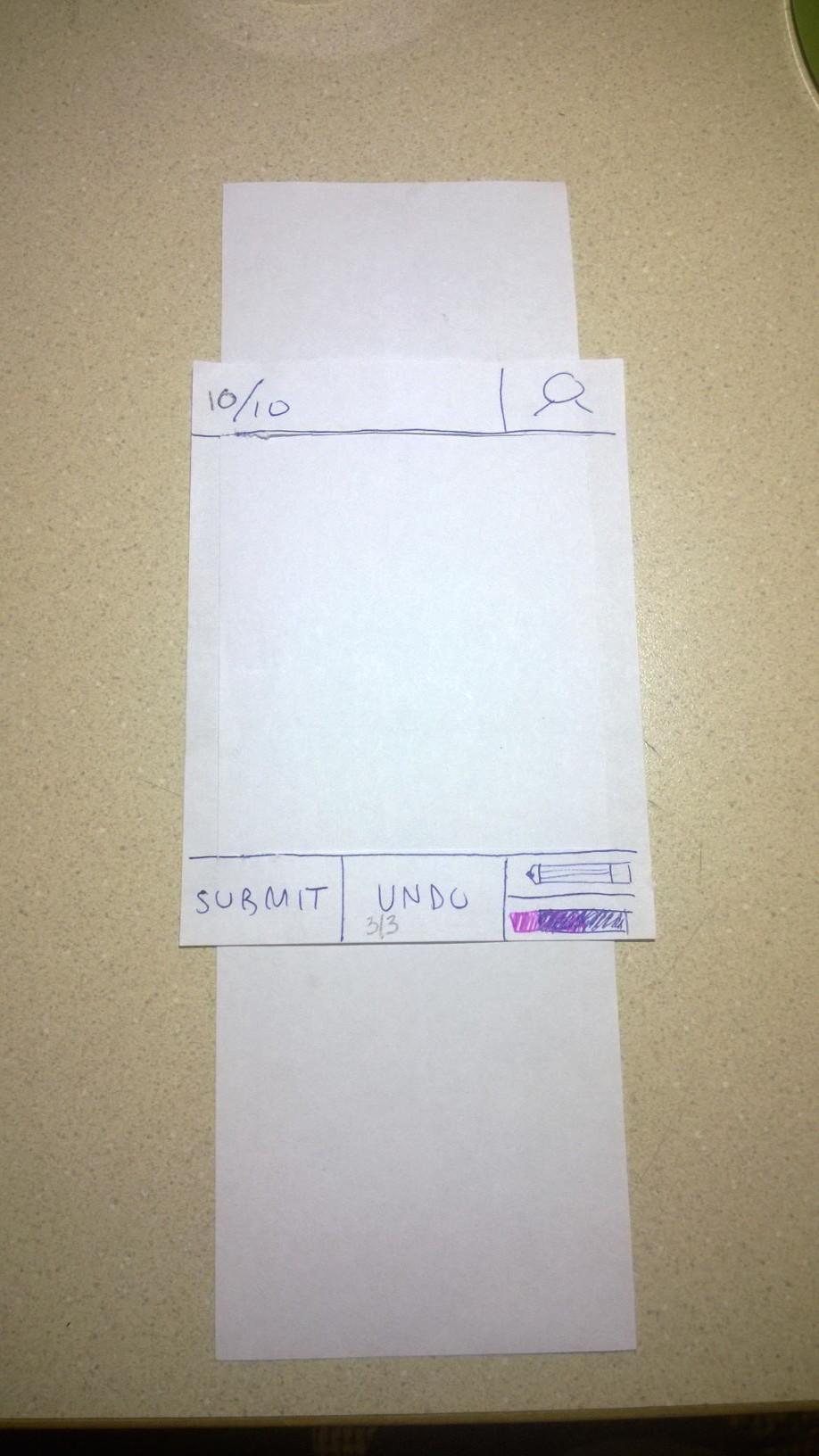 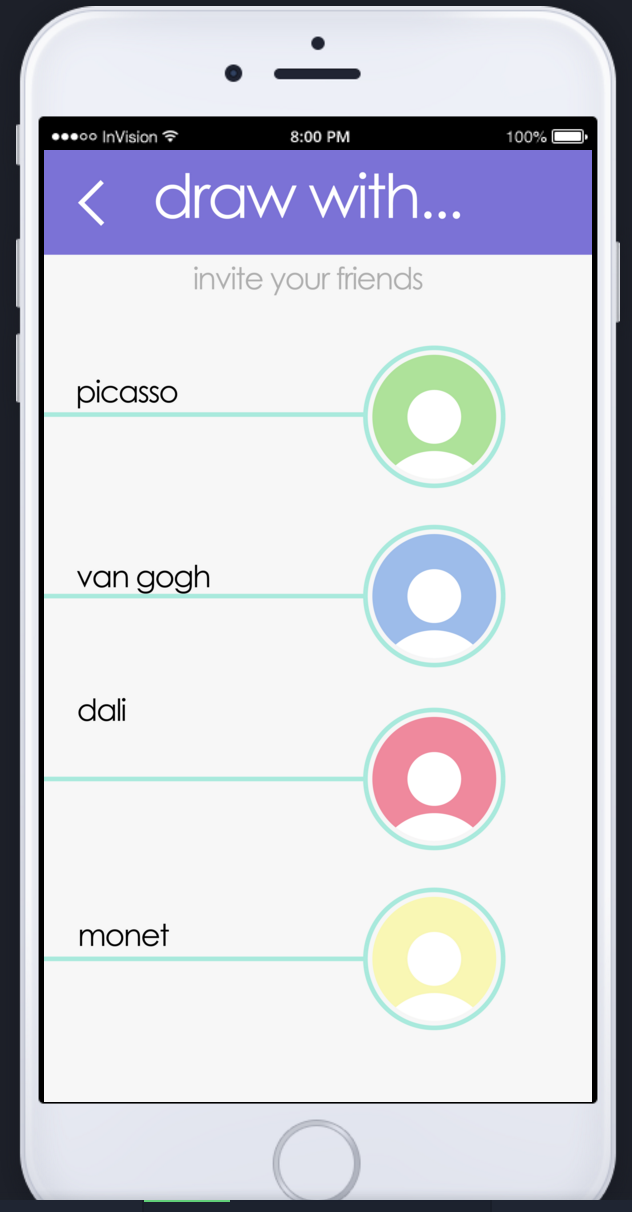 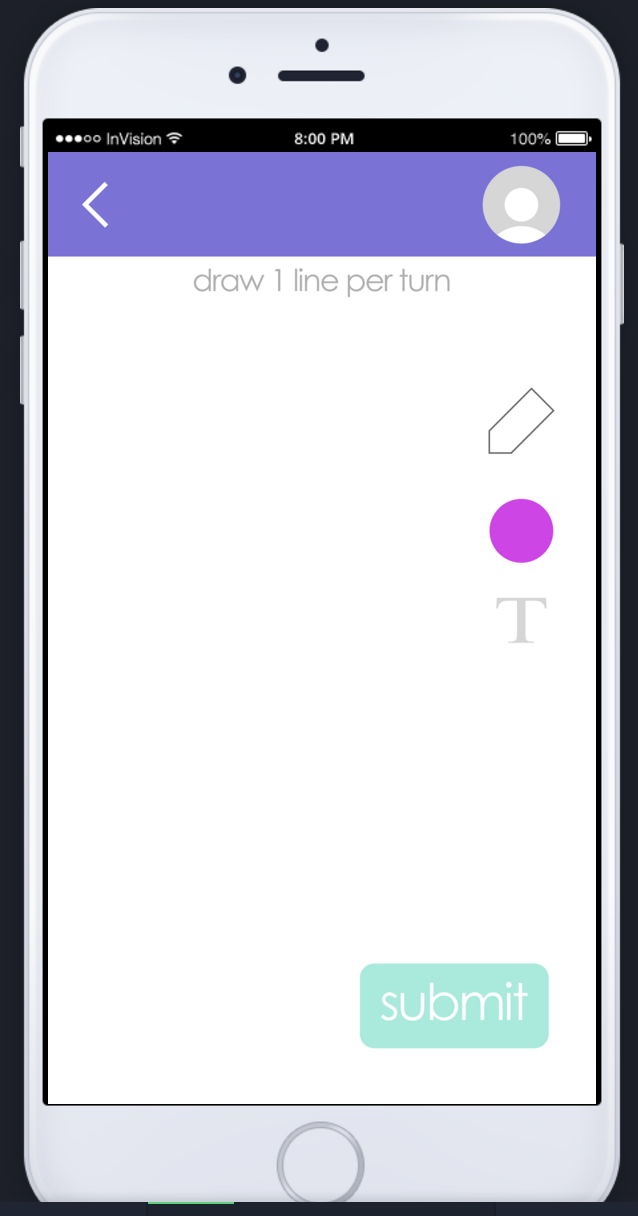 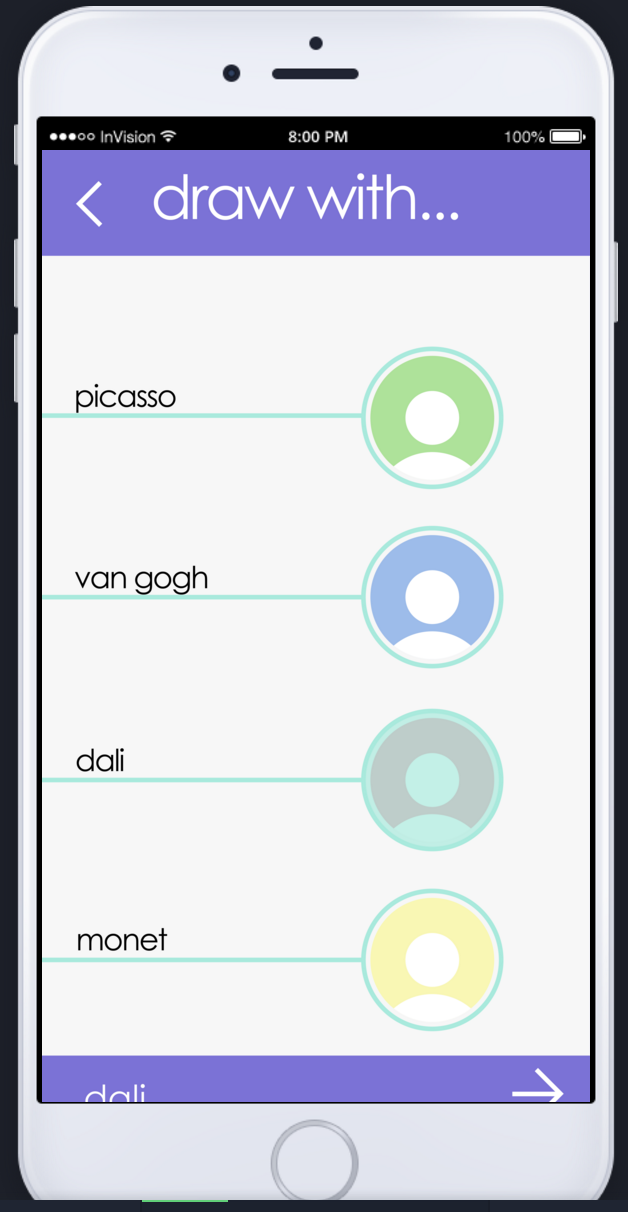 Revised Interface: Major Developments
Combo newsfeed/new sketch feature
Lots of streamlined task flows
screens eliminated
1 line per turn; 10 lines total
Creation of visual language
Circular buttons
Instructions in gray
Appropriate color use for emphasis
Golden frames vs black border
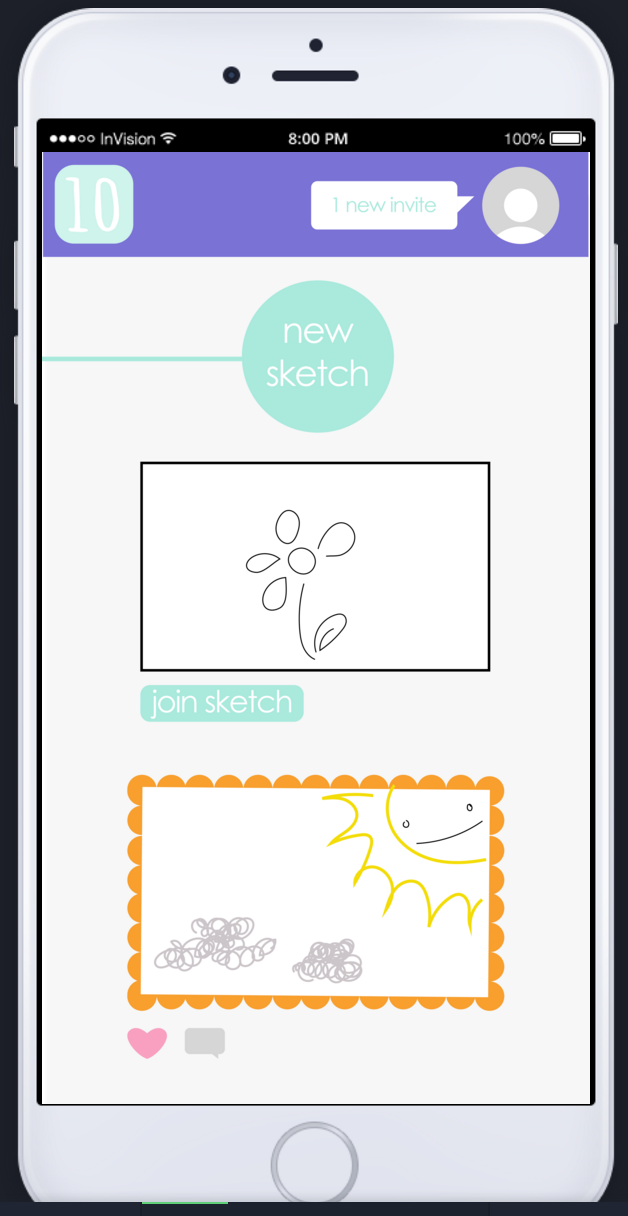 Task 1
Browse others’ work for inspiration
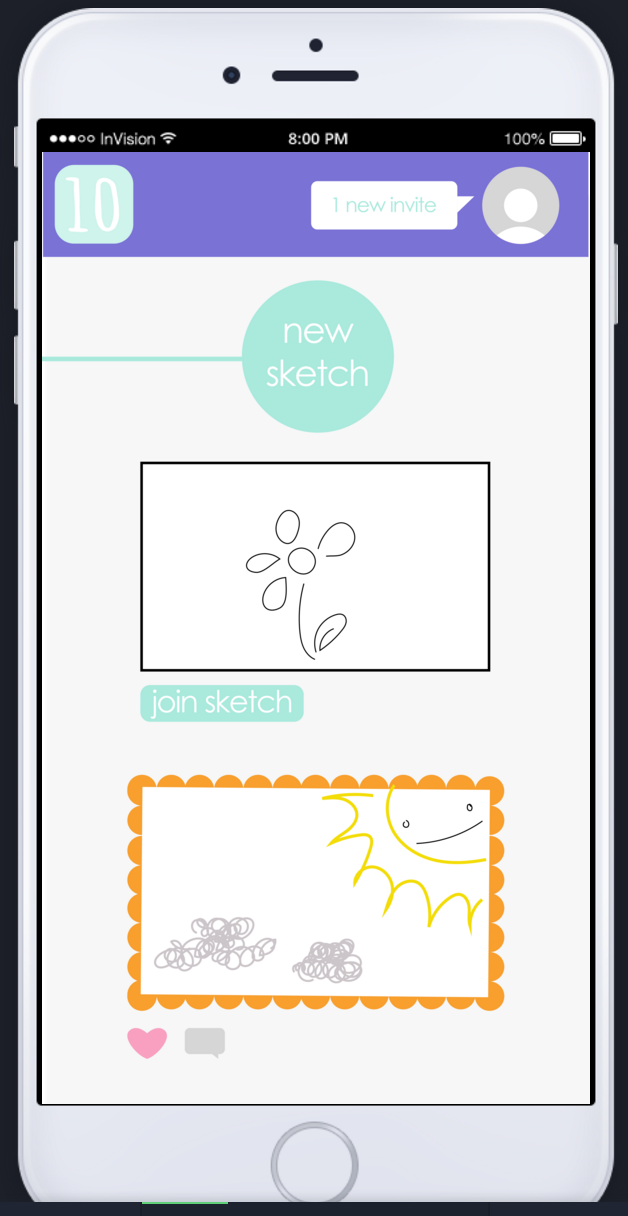 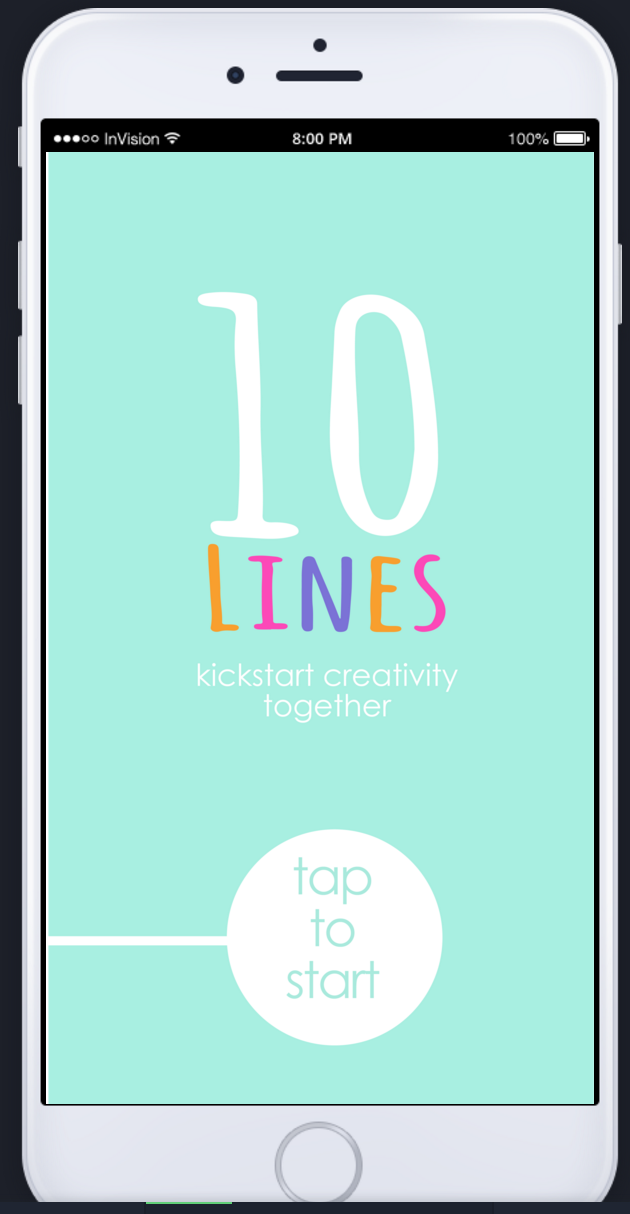 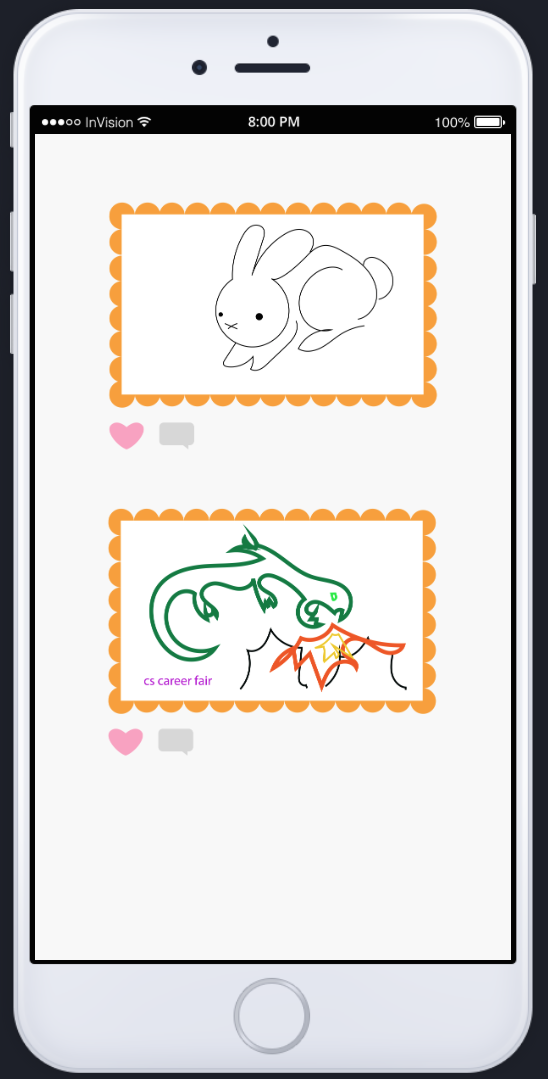 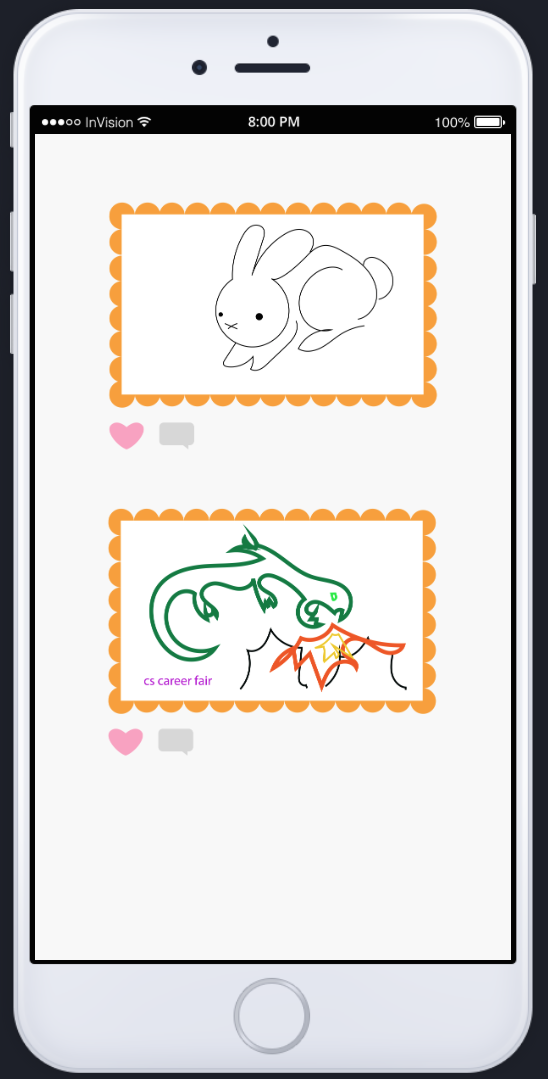 *example of current events commentary use case
Task 2
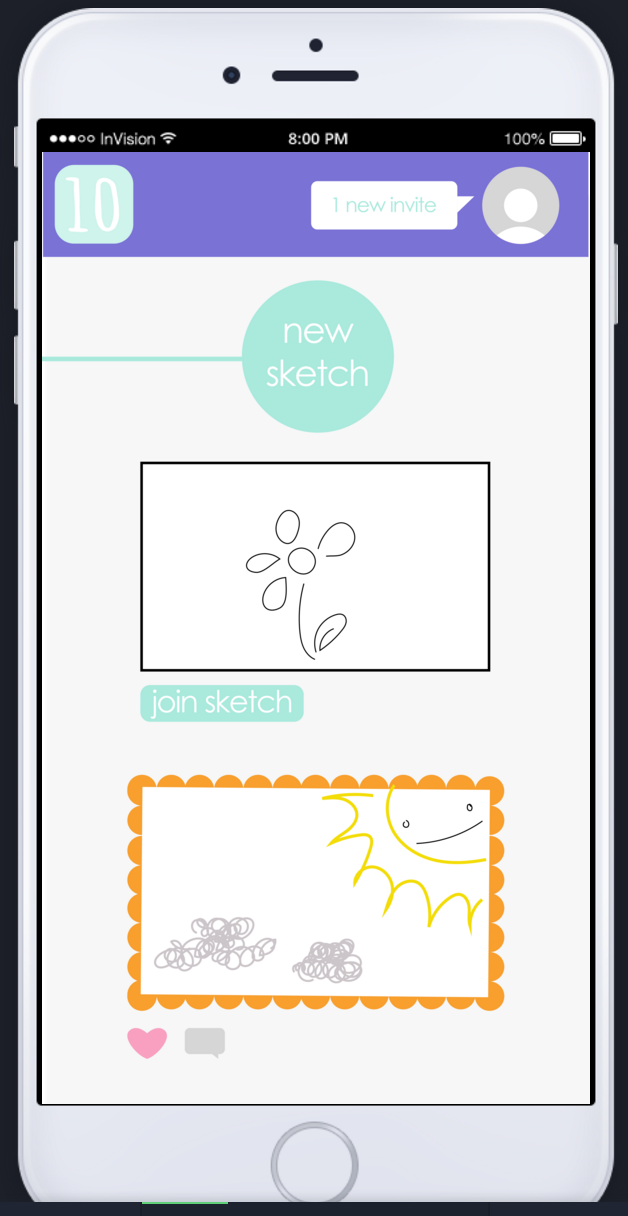 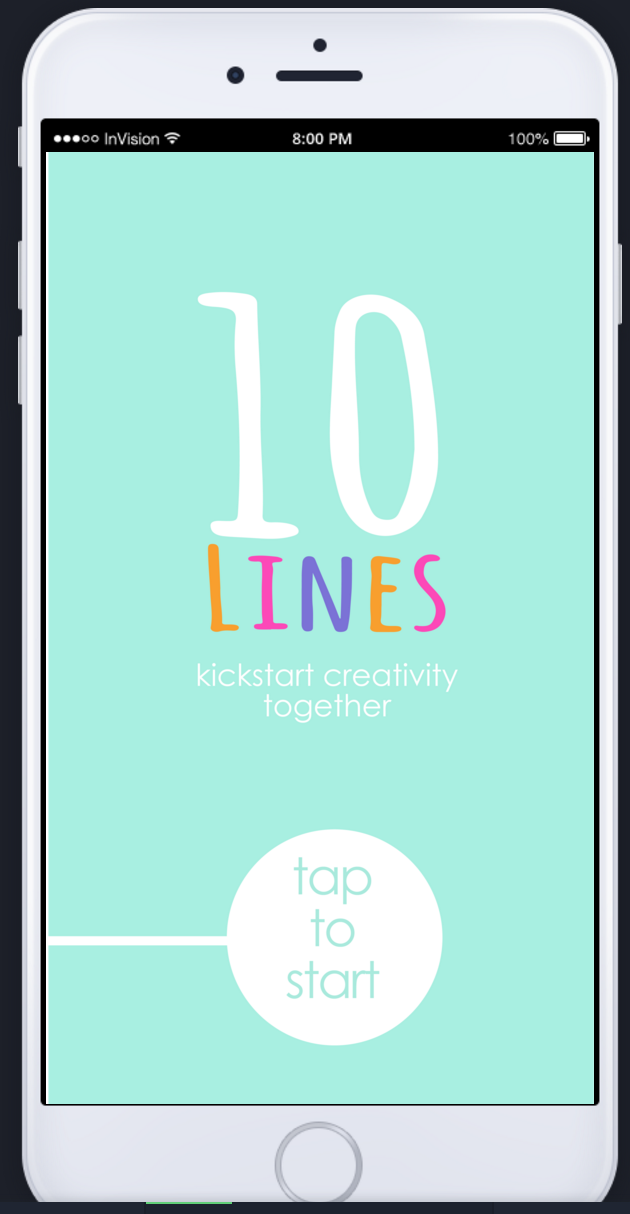 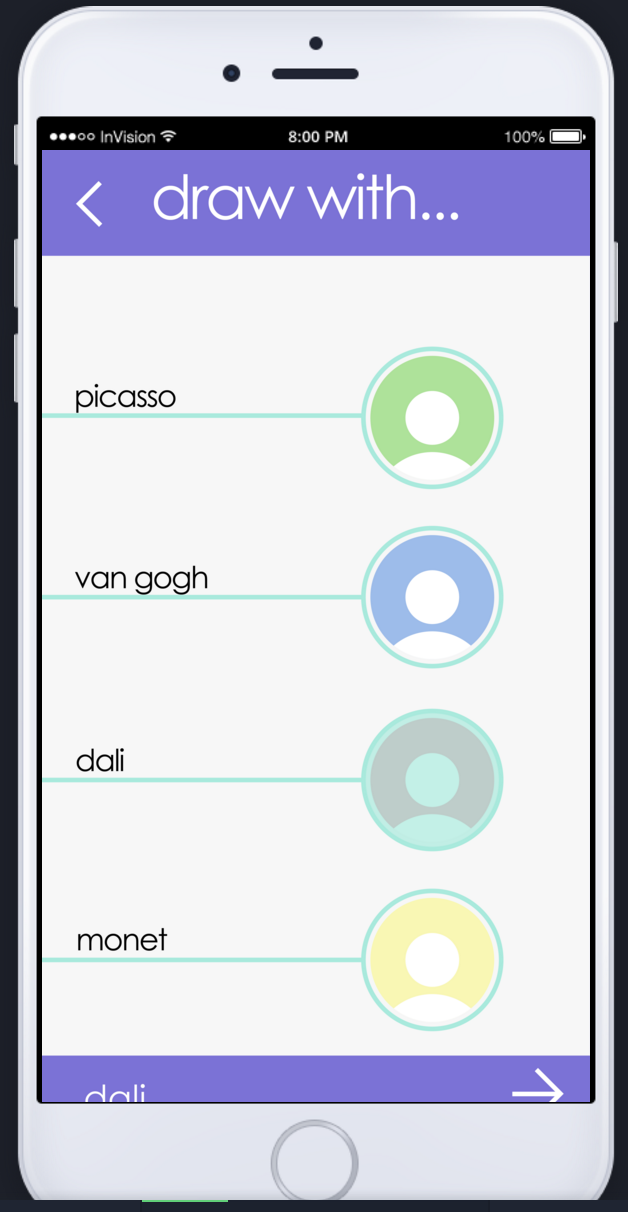 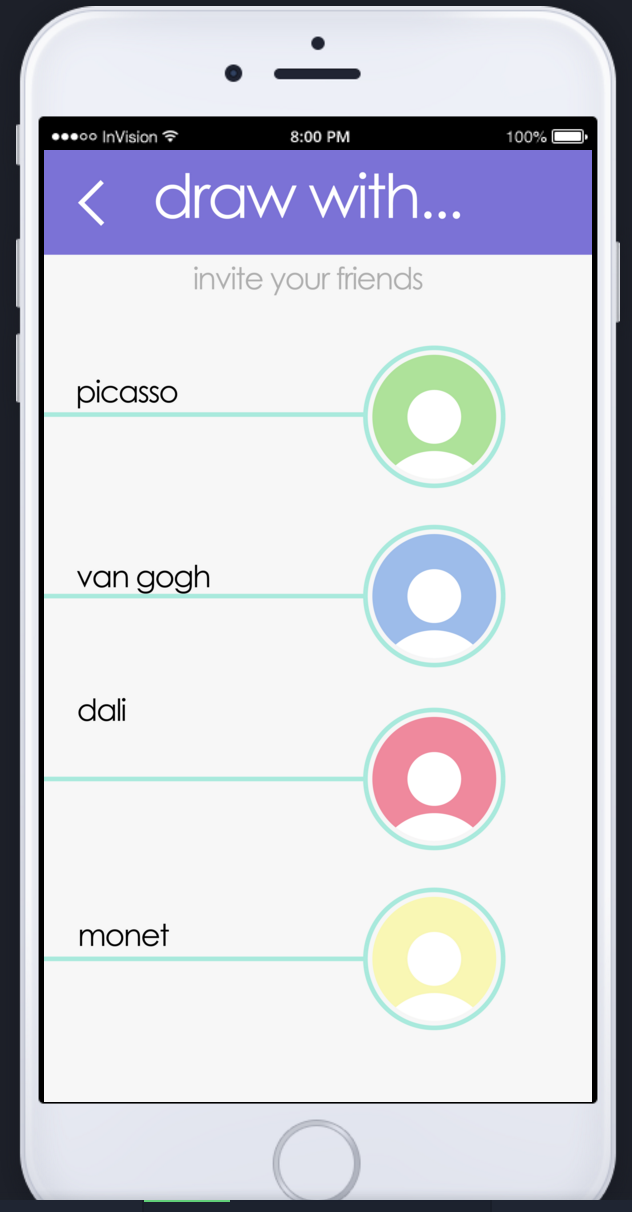 Draw with 
a friend
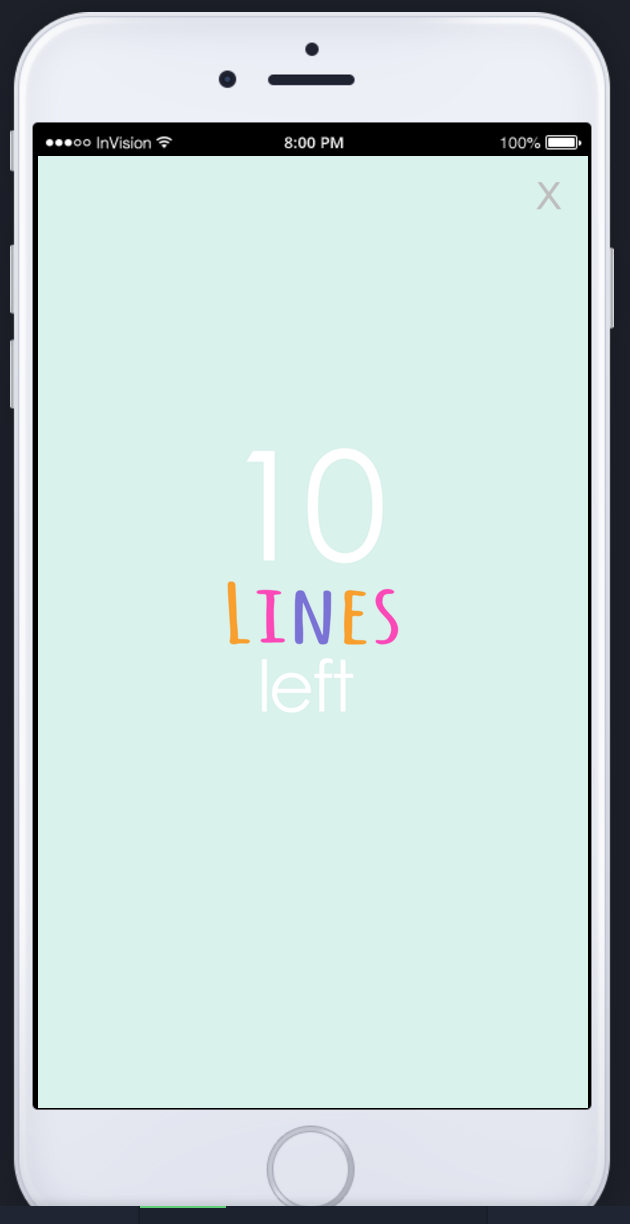 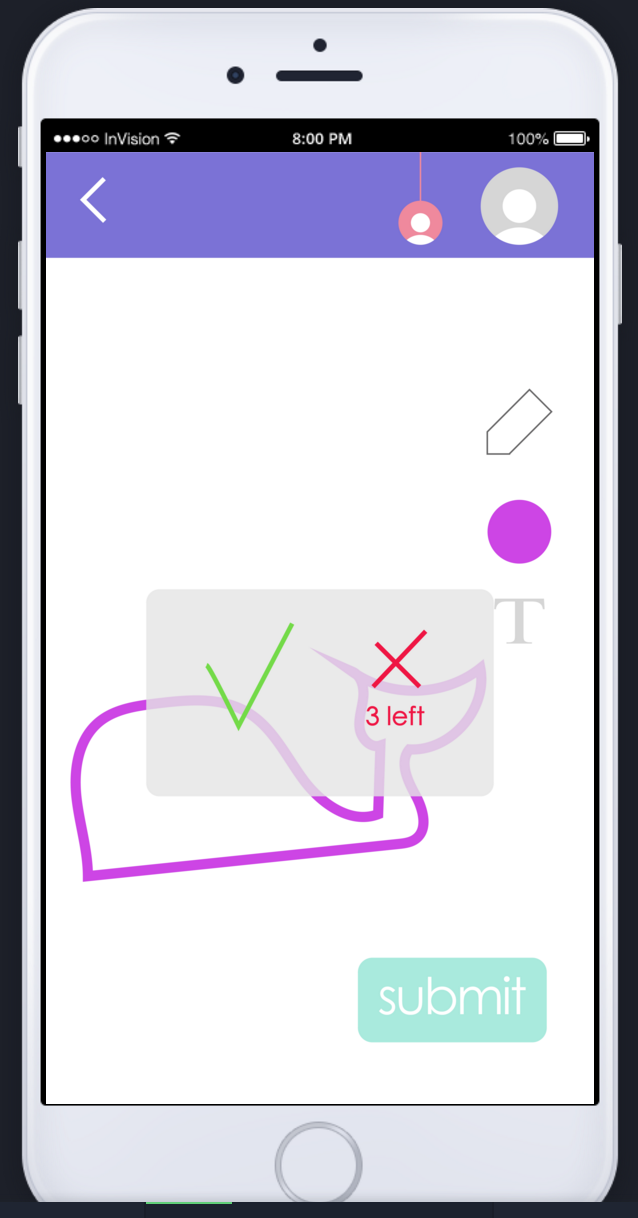 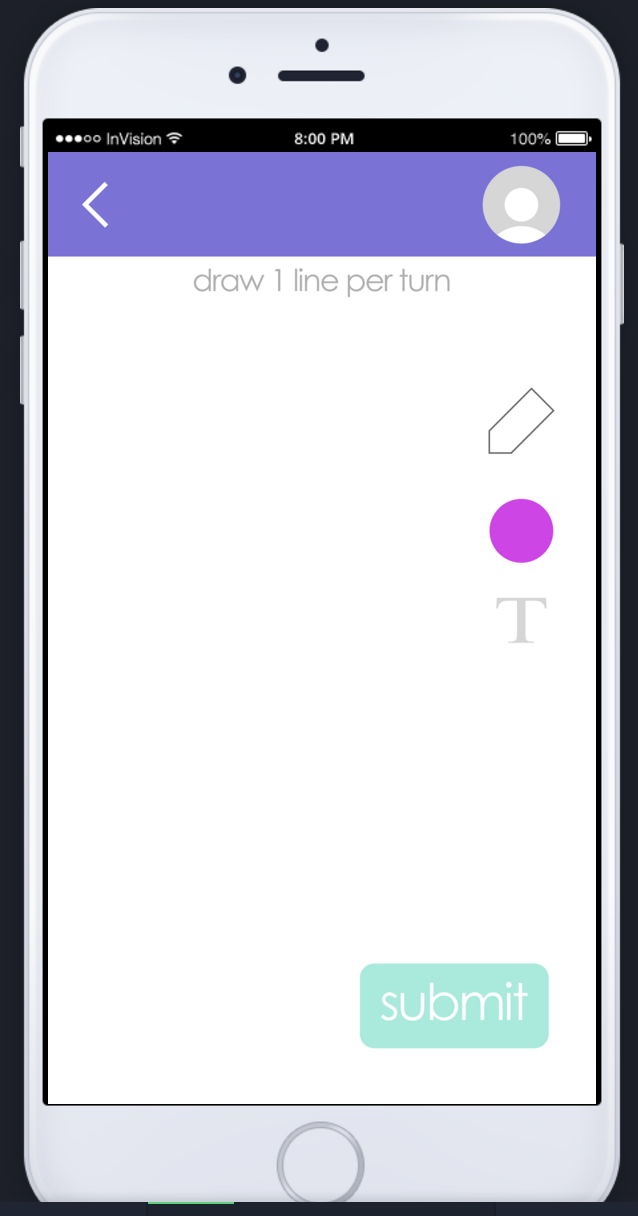 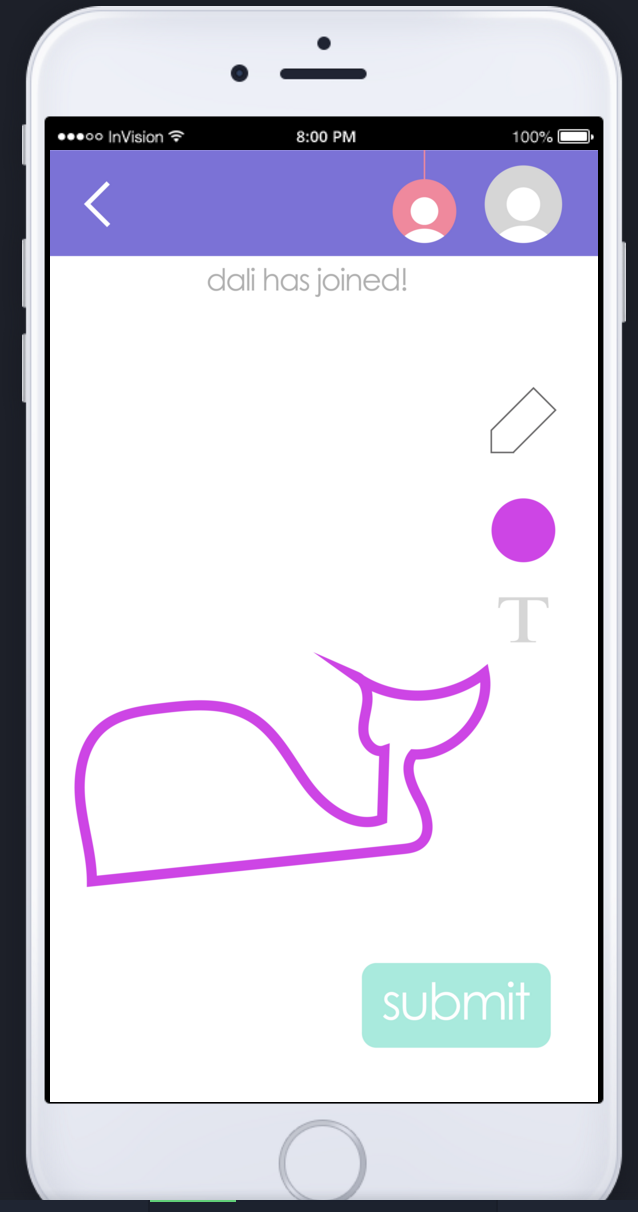 Task 3 Create with the public: 2 options
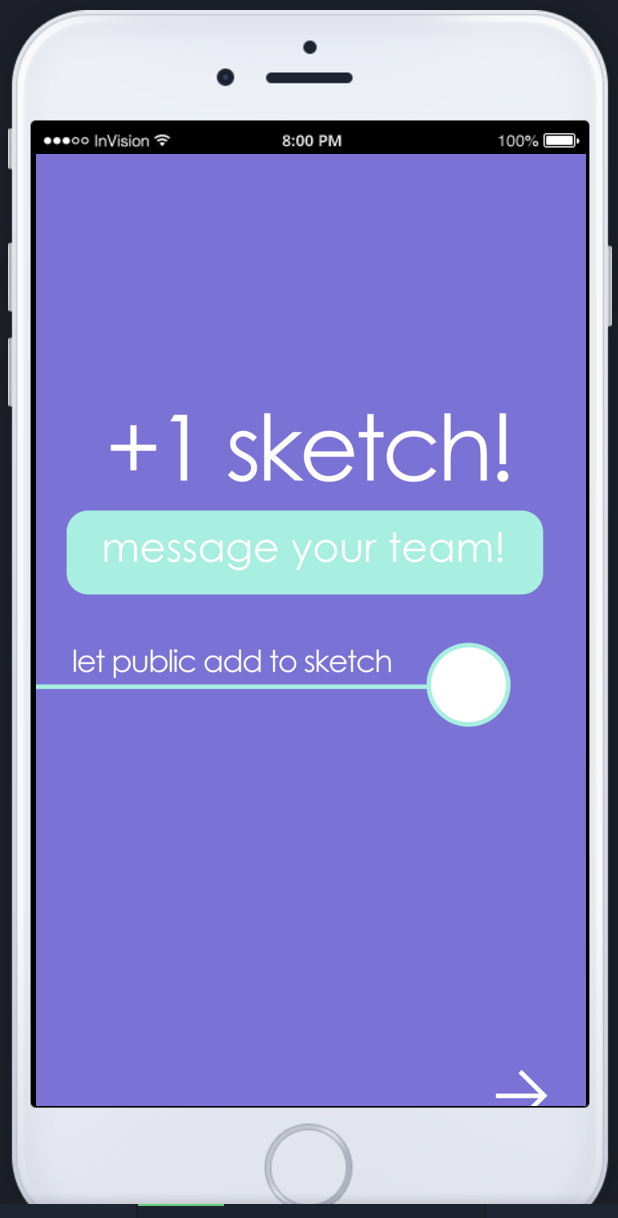 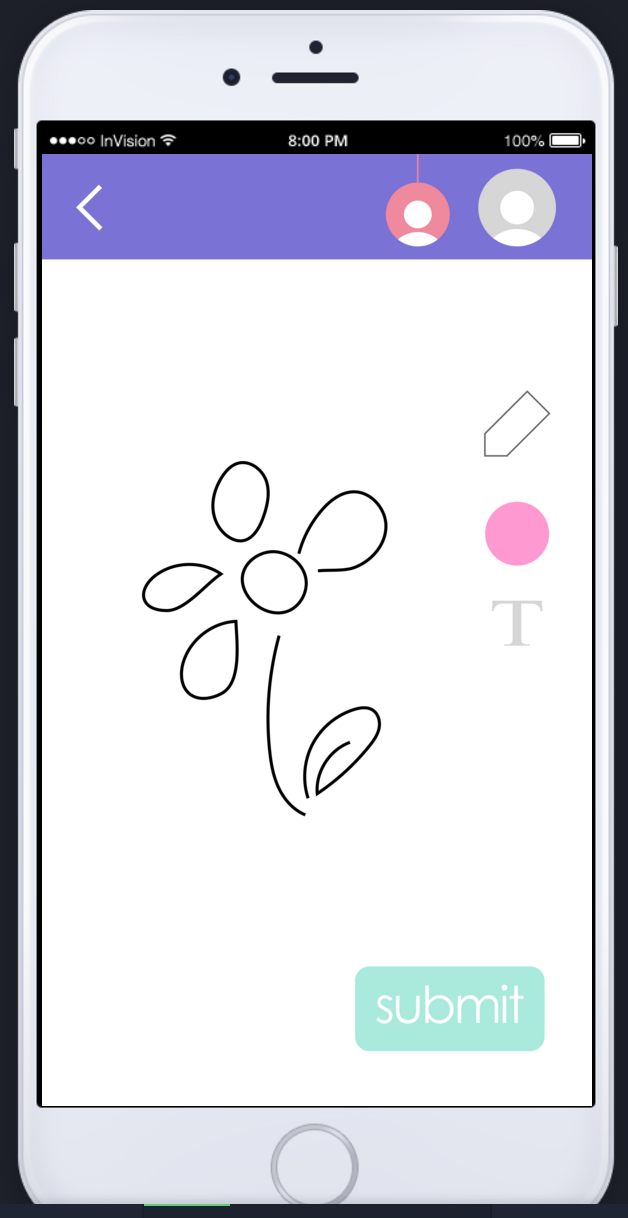 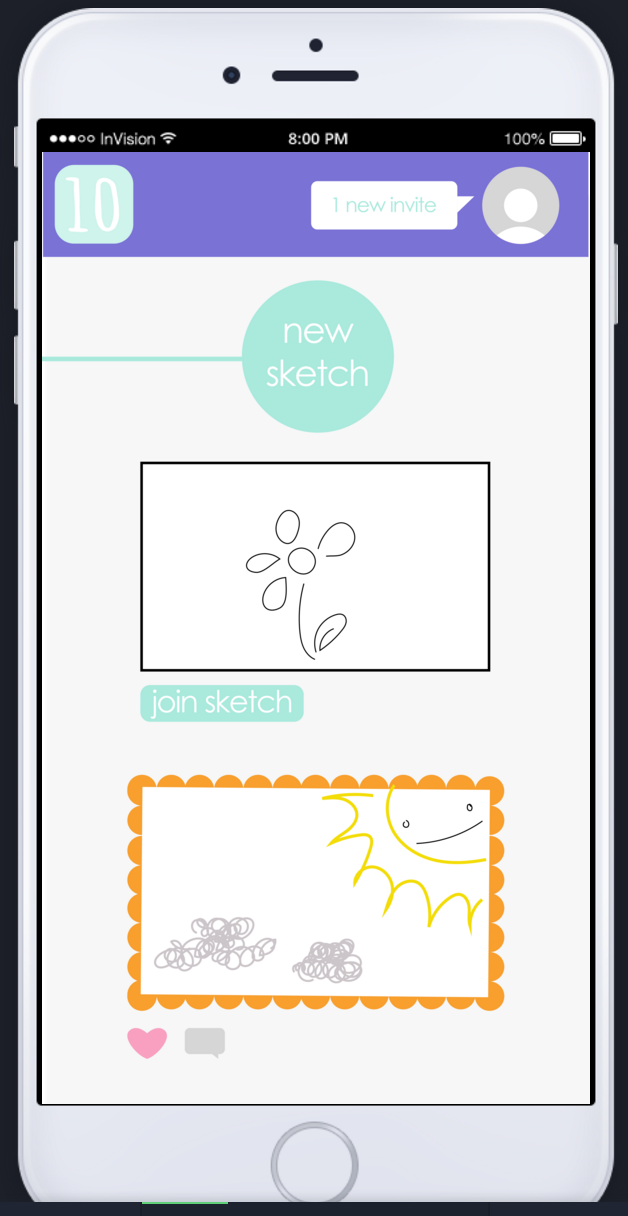 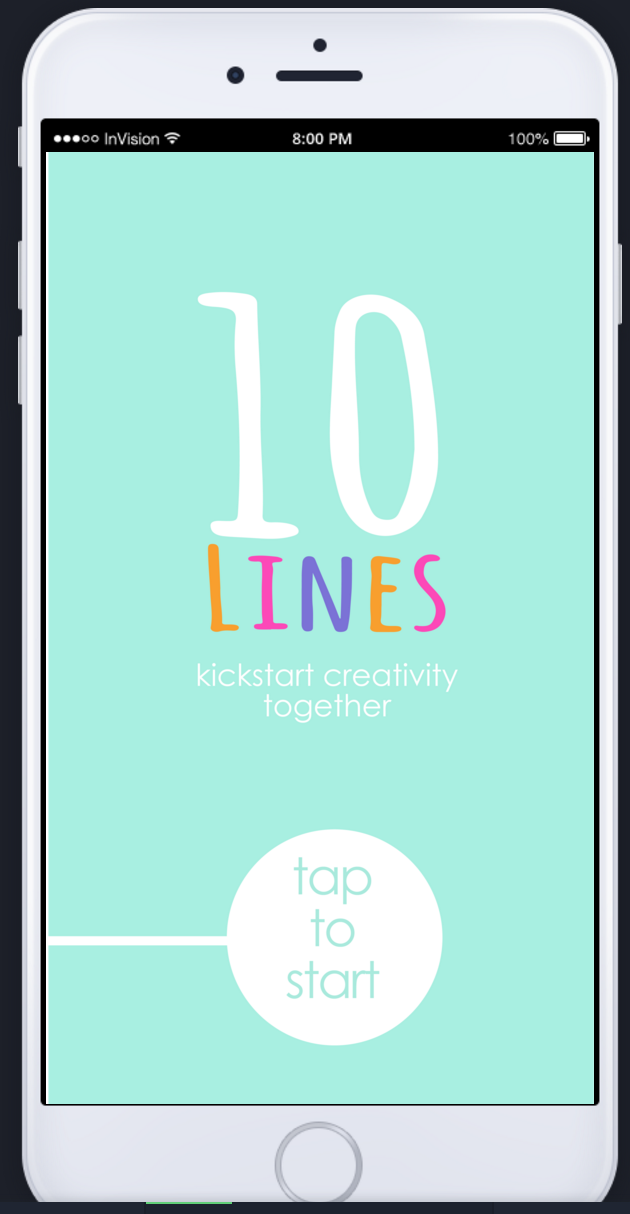 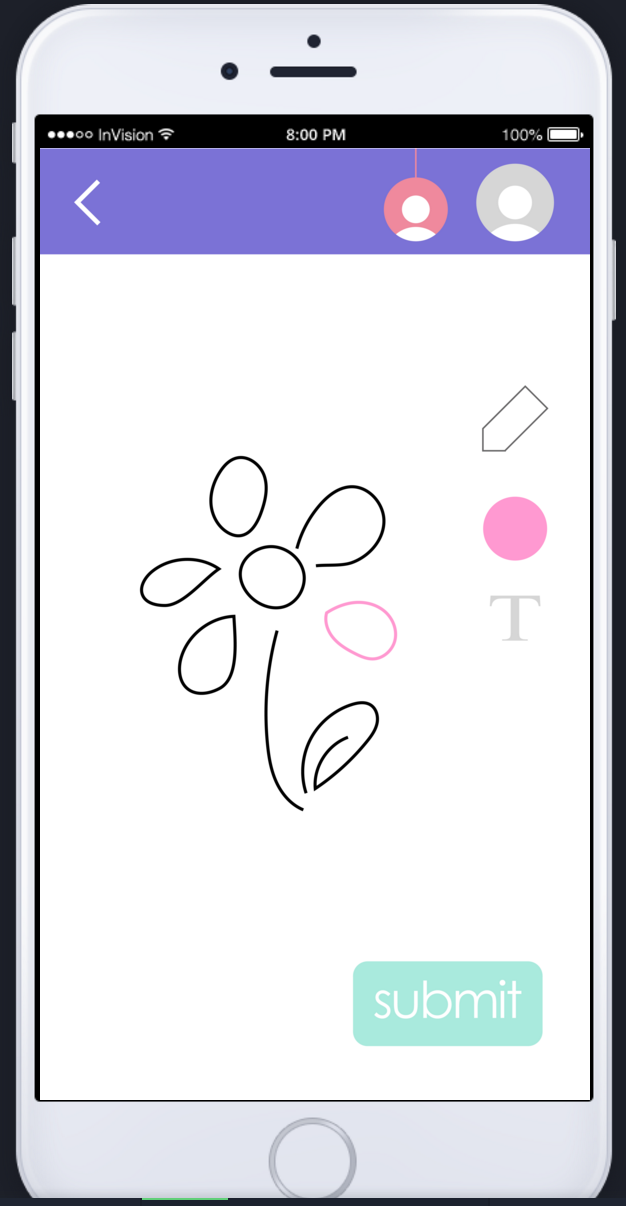 Prototype Overview
Our tools:
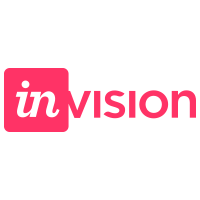 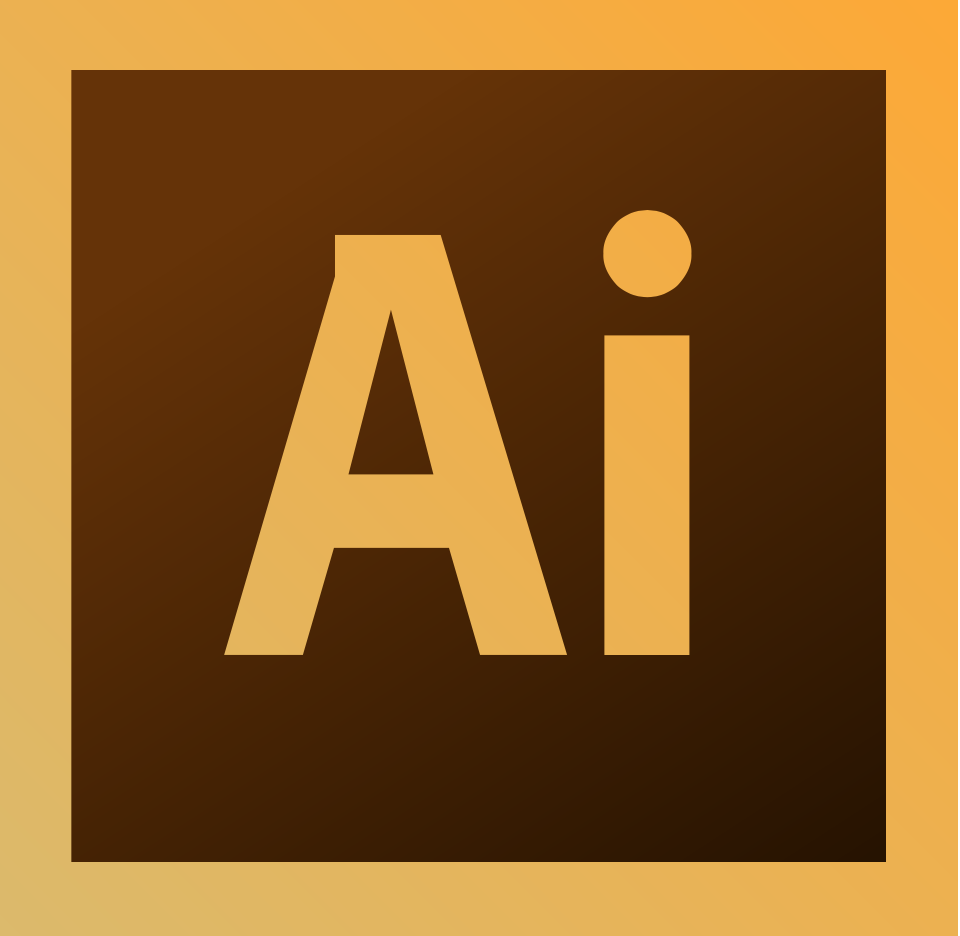 Illustrator
Prototype Overview
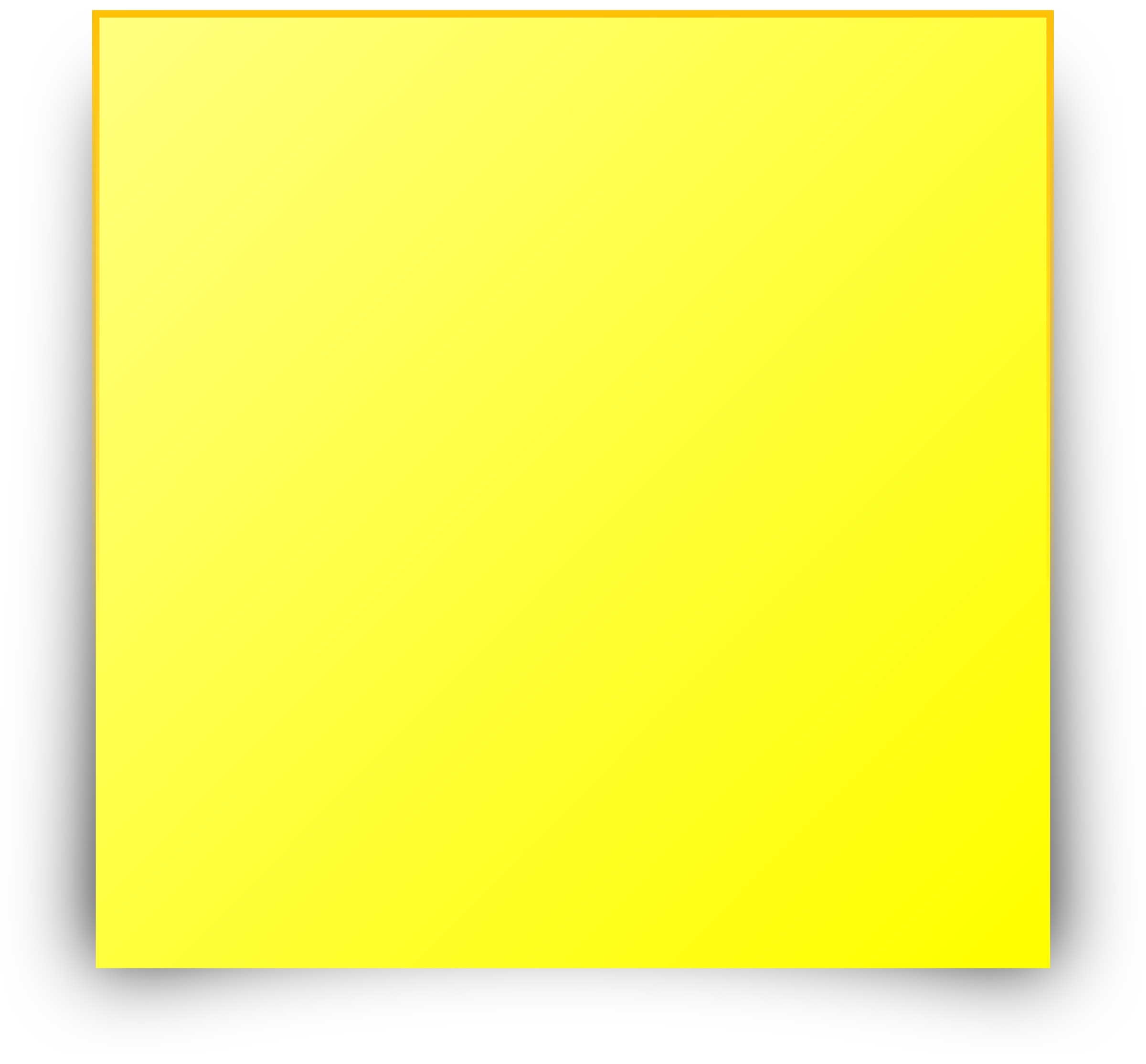 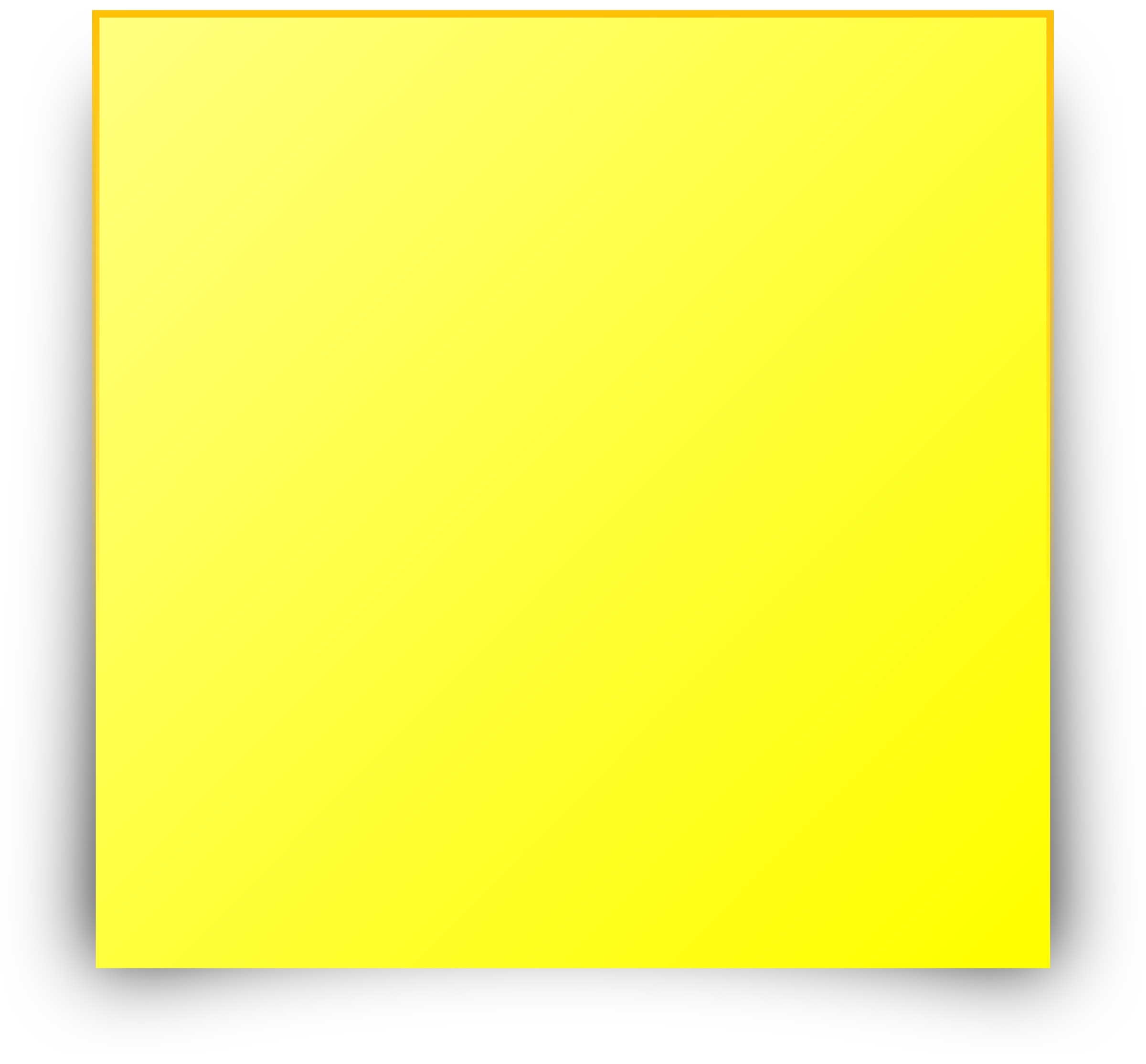 Benefit
better feel for the task flow, the vibe of the app
Wizard of Oz Techniques
real-time collaboration
simulated drawings
Limitations
InVision bugs
limited screens/
multi-purpose screens
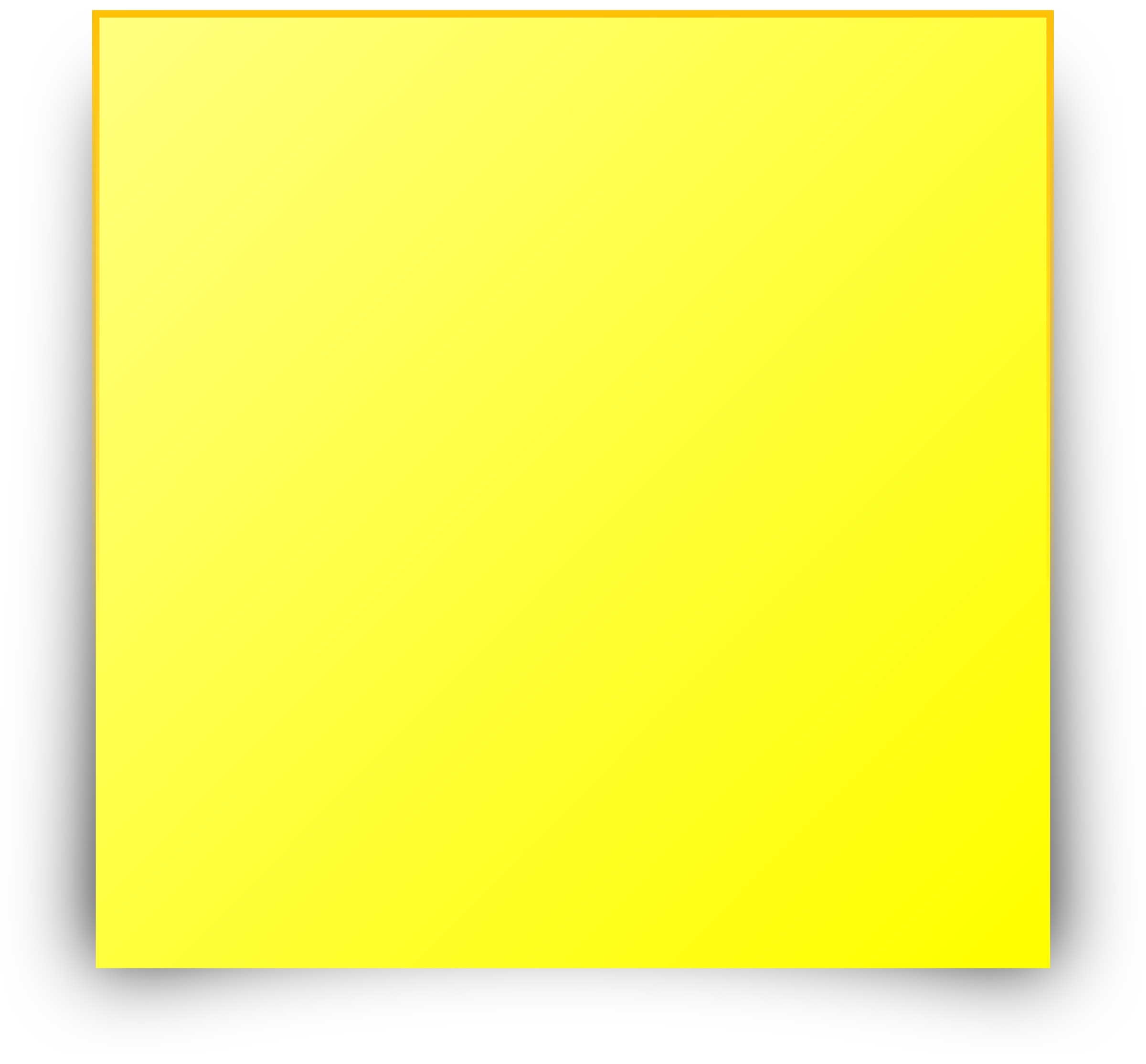 Prototype Overview
Hand-coded features:
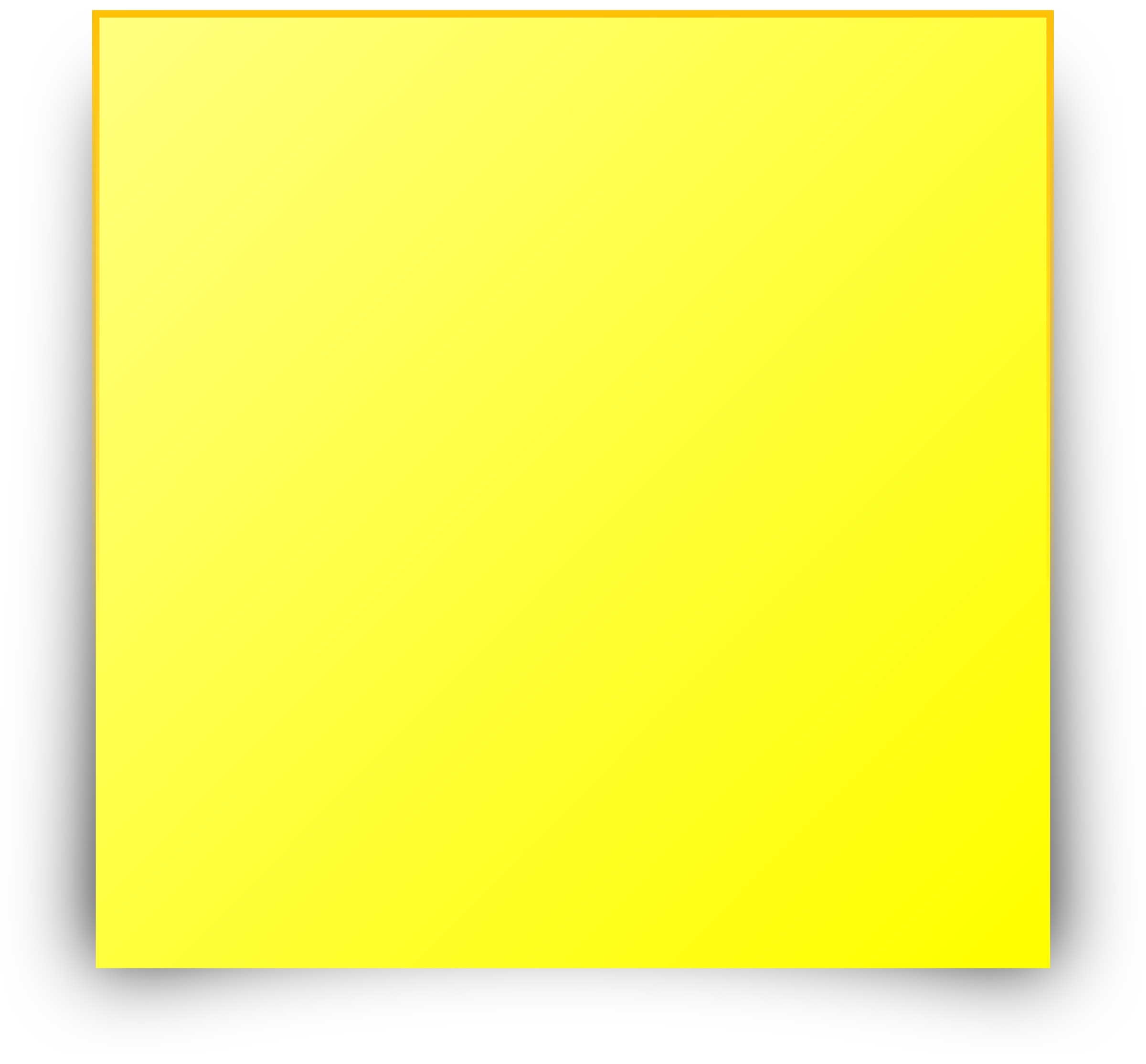 Message to friend*
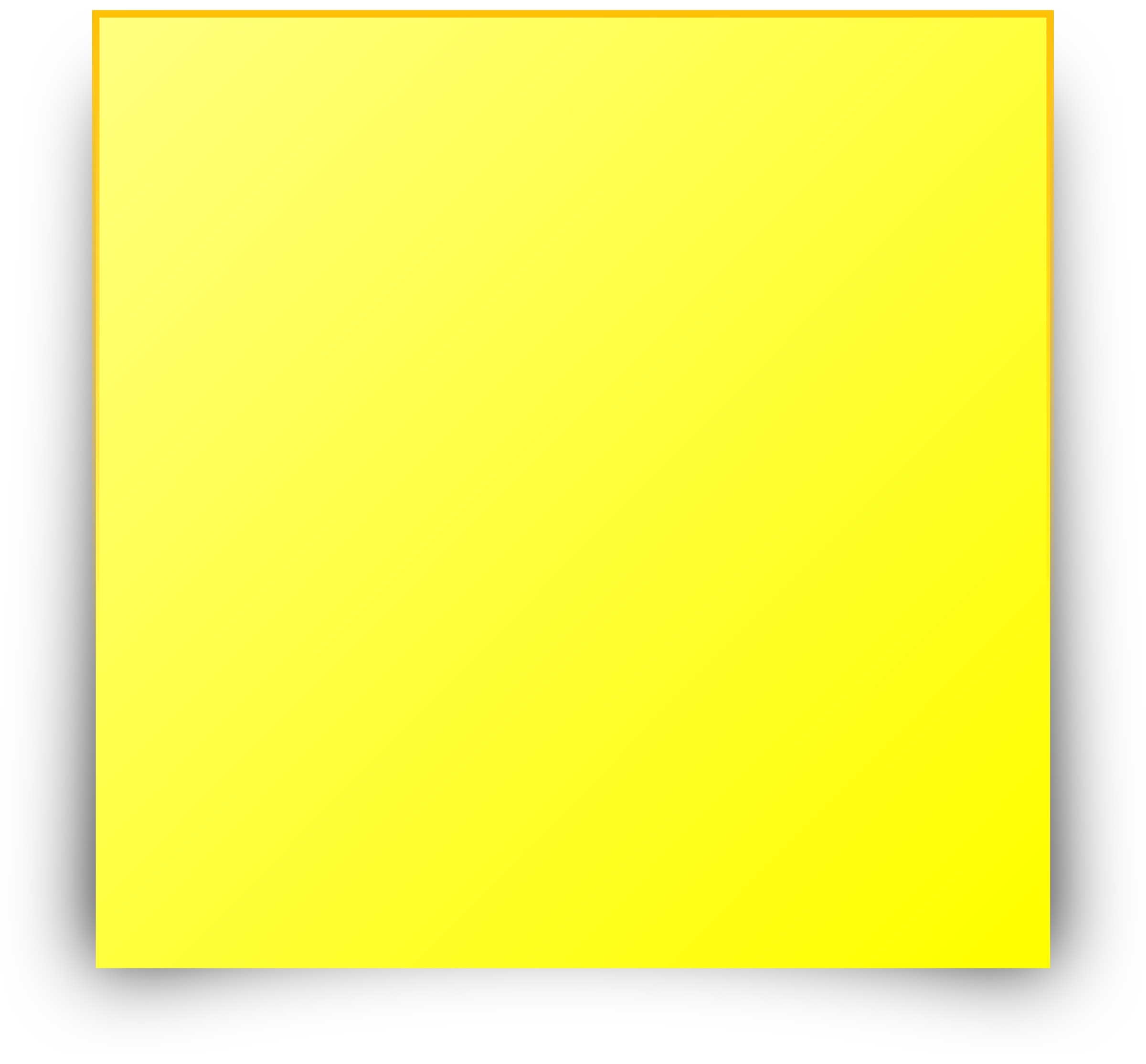 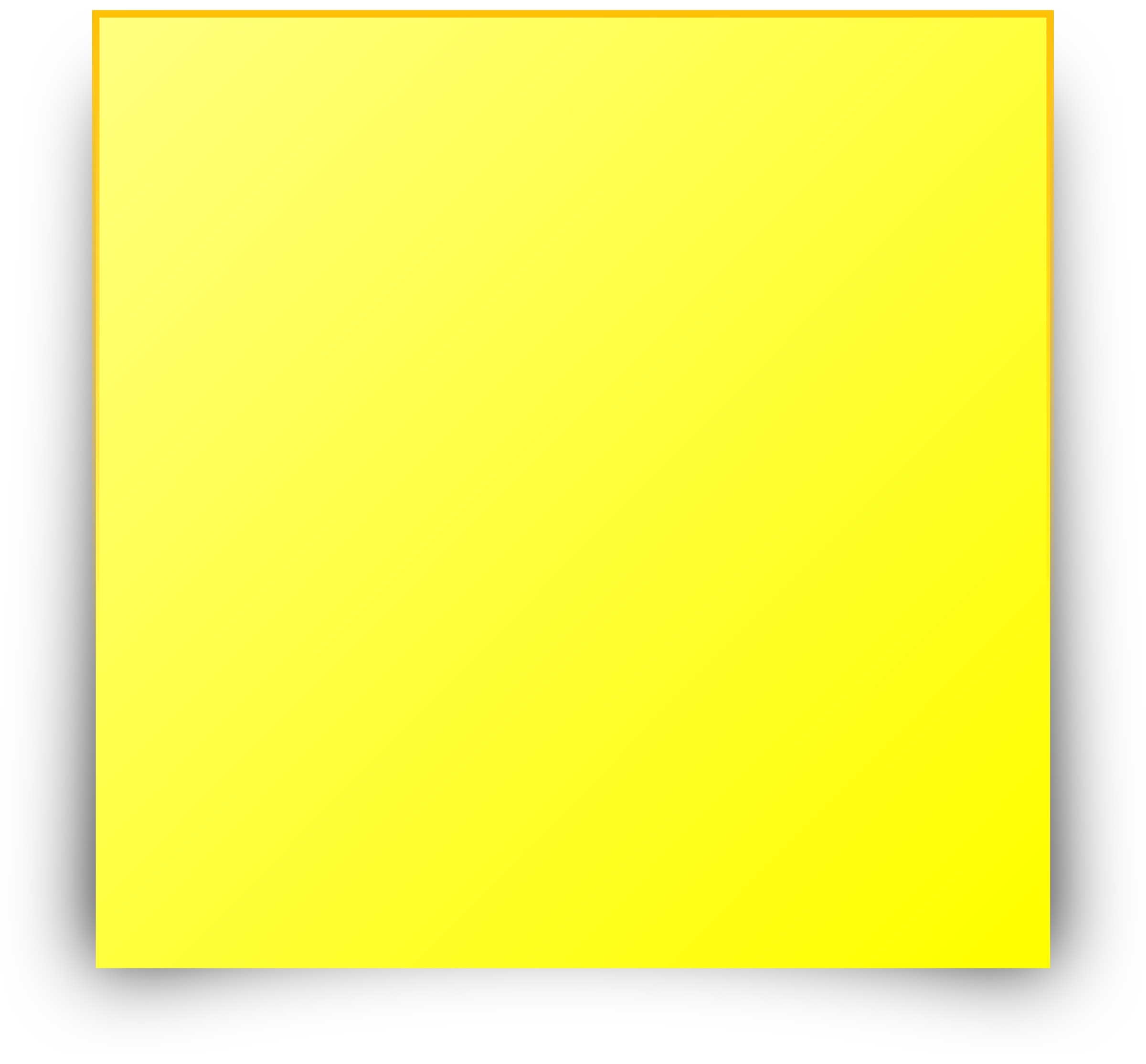 Friend 
list
Line 
drawings
*see next slide
Additional Prototype Screenshots
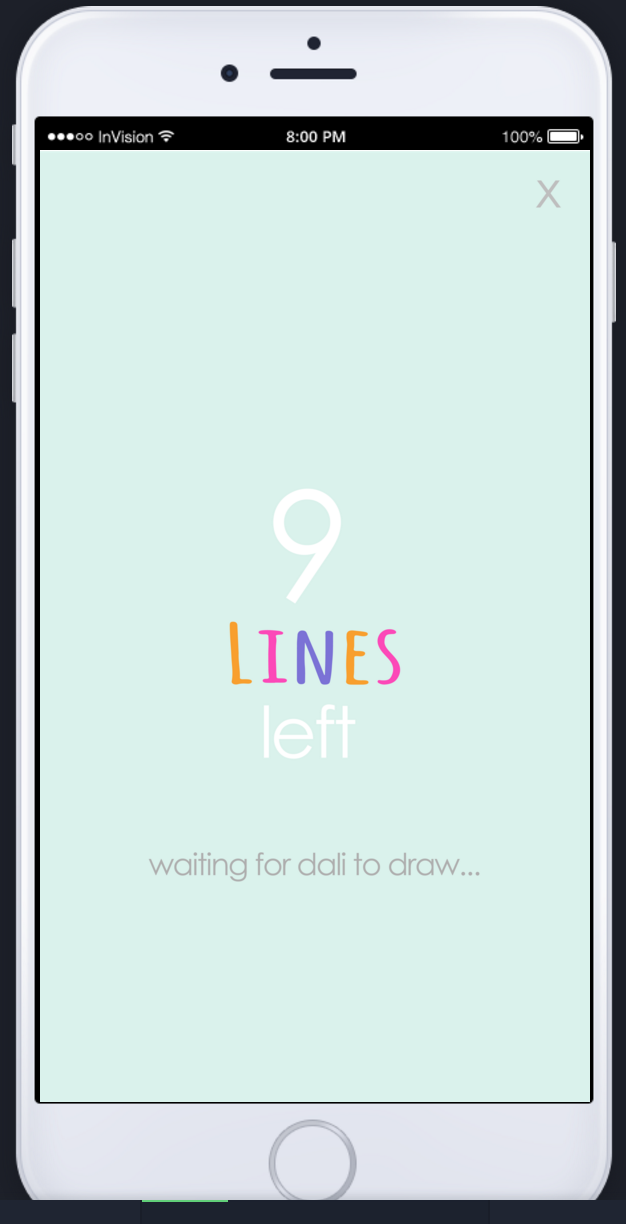 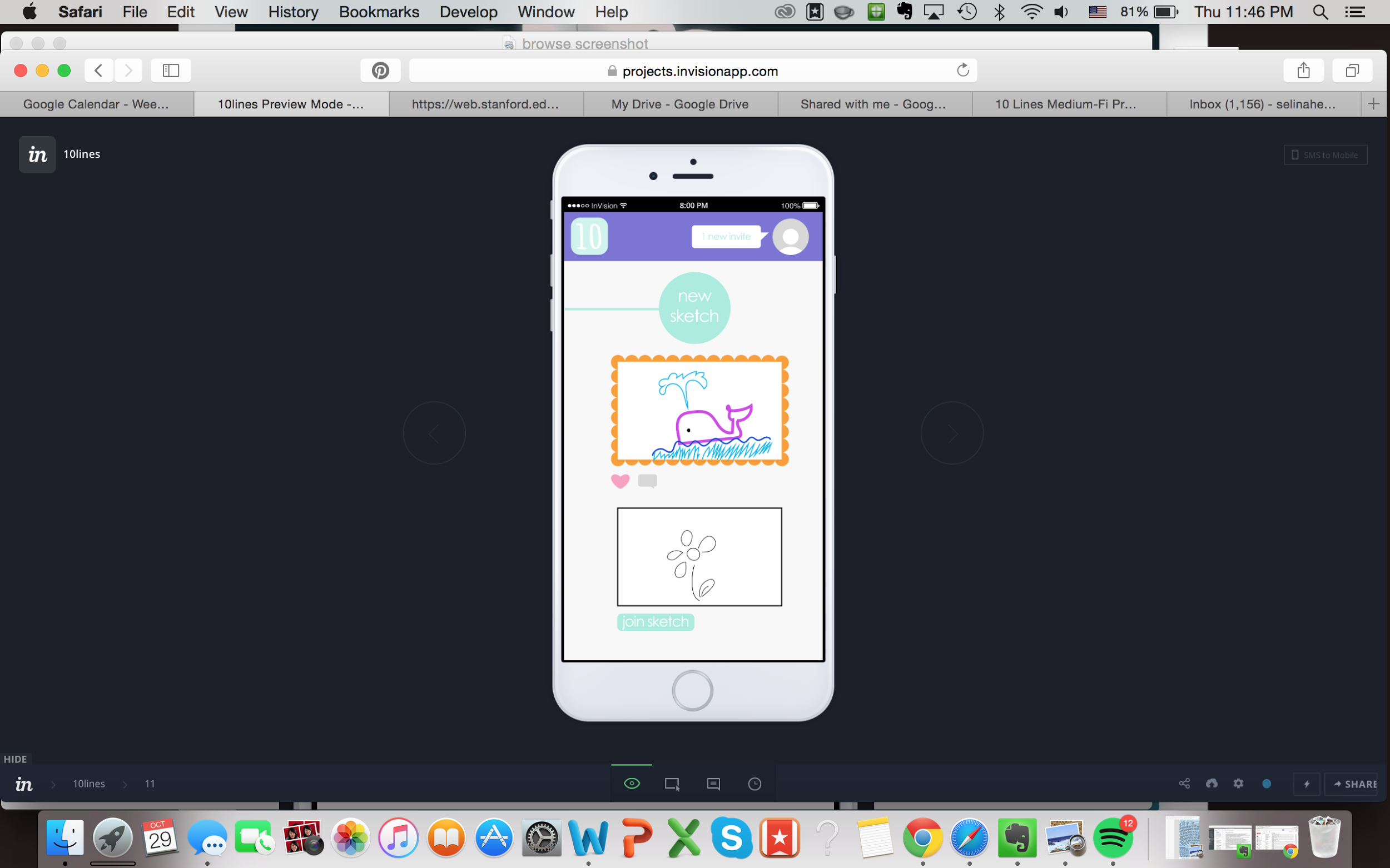 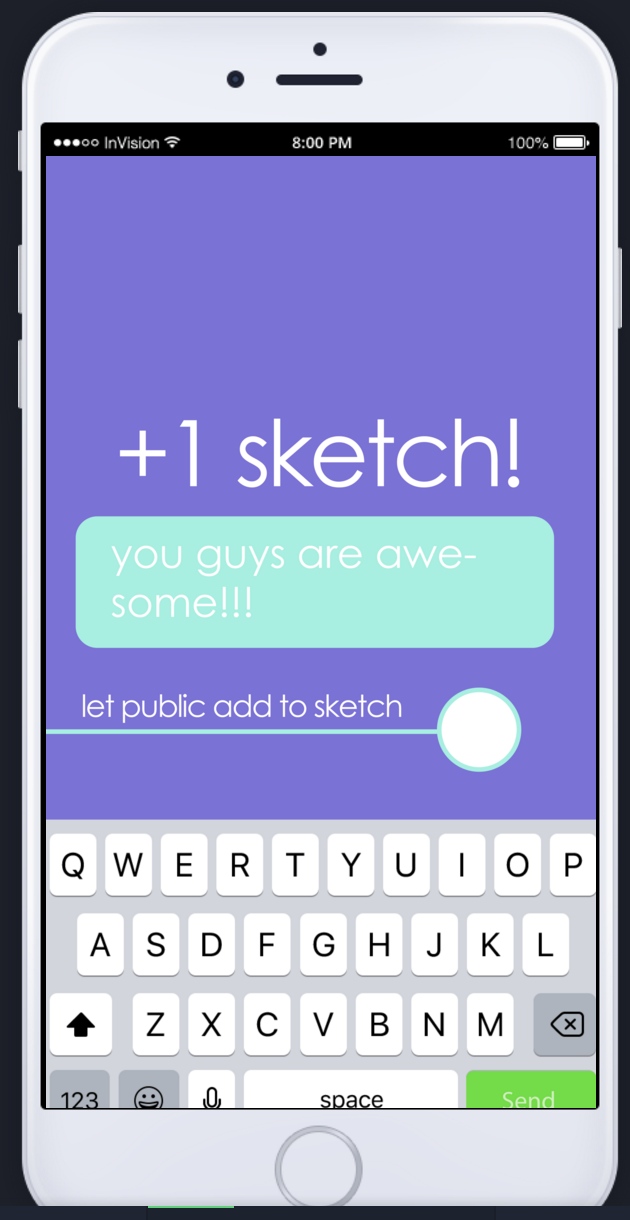 Website+Prototype
http://web.stanford.edu/class/cs147/projects/creation/Art_Attack/